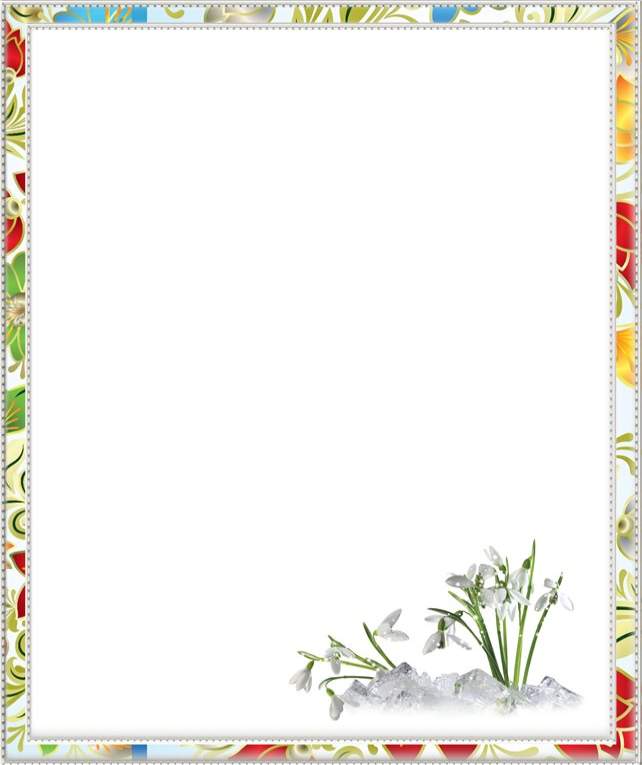 Изобразительная деятельность
Рисование птицы «Грач»
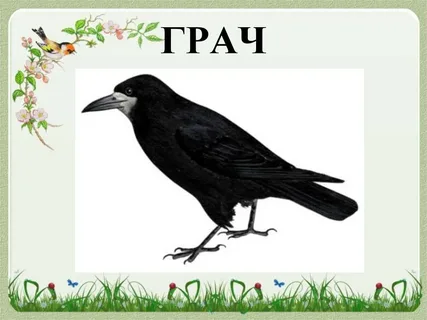 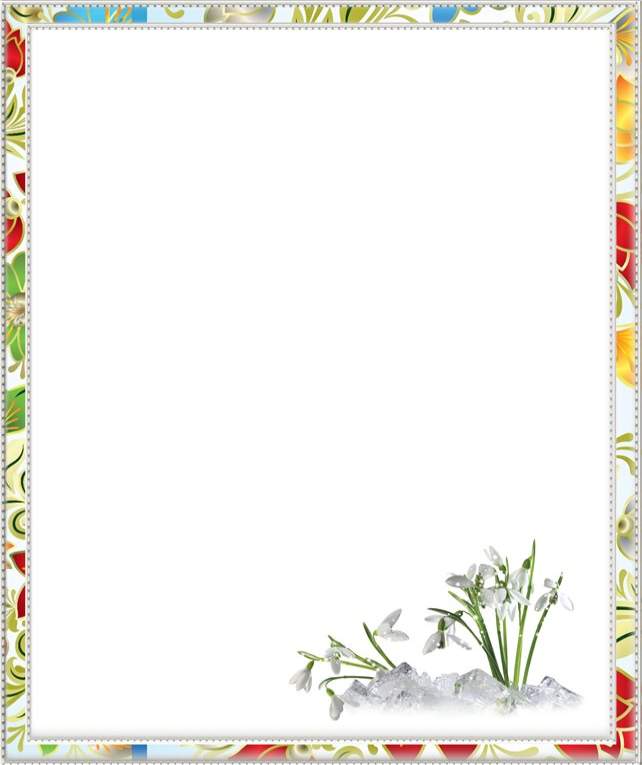 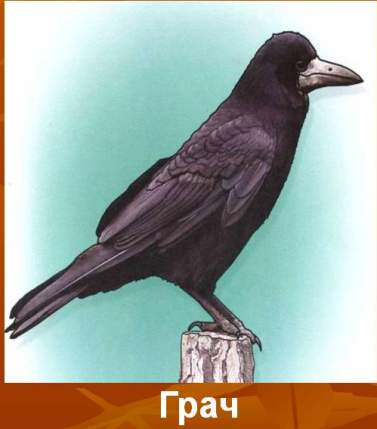 От полуденных лучей
Побежал с горы ручей,
И подснежник маленький
Вырос на проталинке.
Возвращаются скворцы –
Работяги и певцы,
Воробьи у лужицы
Шумной стайкой кружатся.
И грачи и дрозд
Занялись устройством гнёзд:
Носят, носят в домики
Птицы по соломинке.
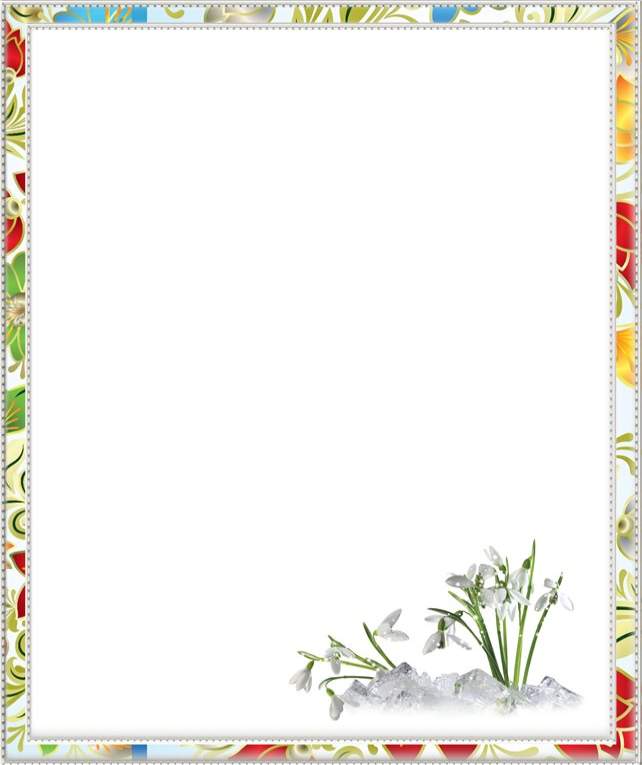 Грач - широко распространённая в Евразии птица рода воронов.
Длина 45—47 см. Перья чёрные, с фиолетовым отливом. У взрослых птиц основание клюва голое; у молодых птиц перья у основания клюва есть, но позже они выпадают.
Грачи всеядны, но главным образом питаются червями и личинками насекомых, которых они находят, копаясь в земле своим крепким клювом. Любят большими стаями следовать за пашущими землю.
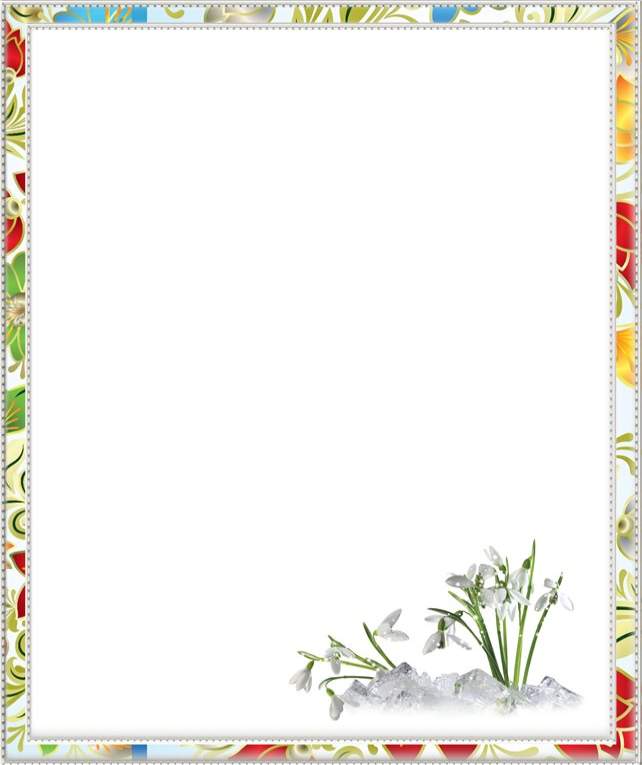 Алексей Саврасов «Грачи прилетели»
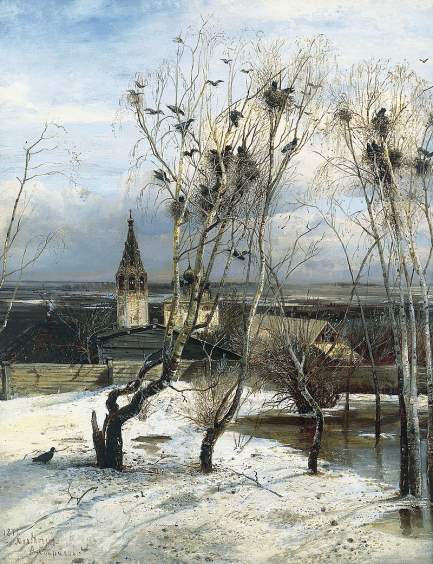 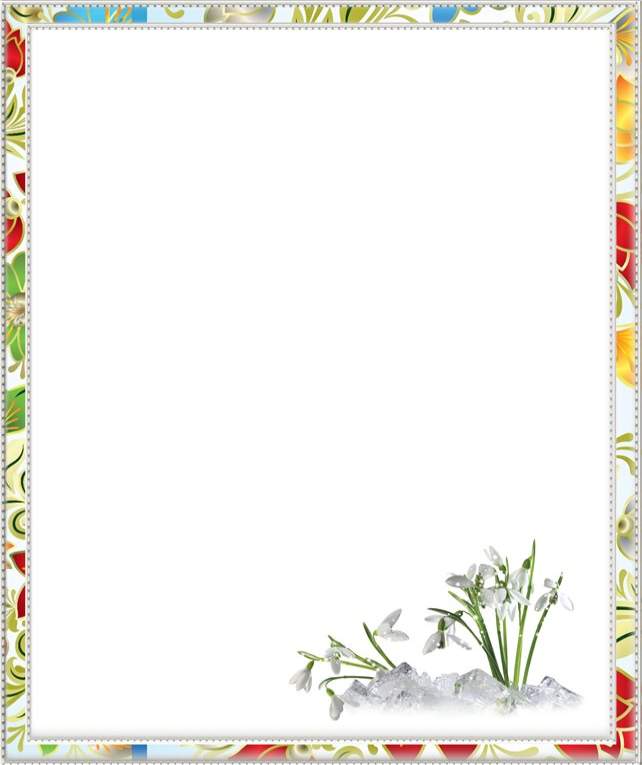 Самостоятельная работа детей
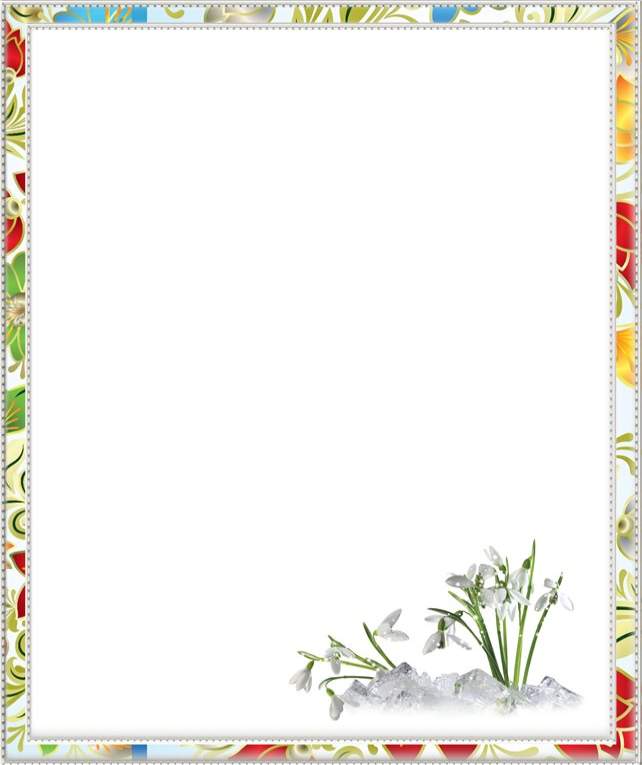 Физкультминутка «Грачи».
Вот на ветках, грачи! Не кричи! (указательный палец на губы)
Чёрные сидят грачи (присели)
Разместились в гнёздышке, (показать руками гнездо перед собой)
Распушили пёрышки, (встать, руки в стороны)
Греются на солнышке, (погладить себя по рукам)
Головой вертят, (повороты головой вправо, влево)
Полететь хотят. (руки в стороны – взмах)
Кыш! Кыш! Улетели! (хлопки, руки в стороны, бег на носочках)
Полетели, прилетели (летают)
И опять все в гнёзда сели (присели)
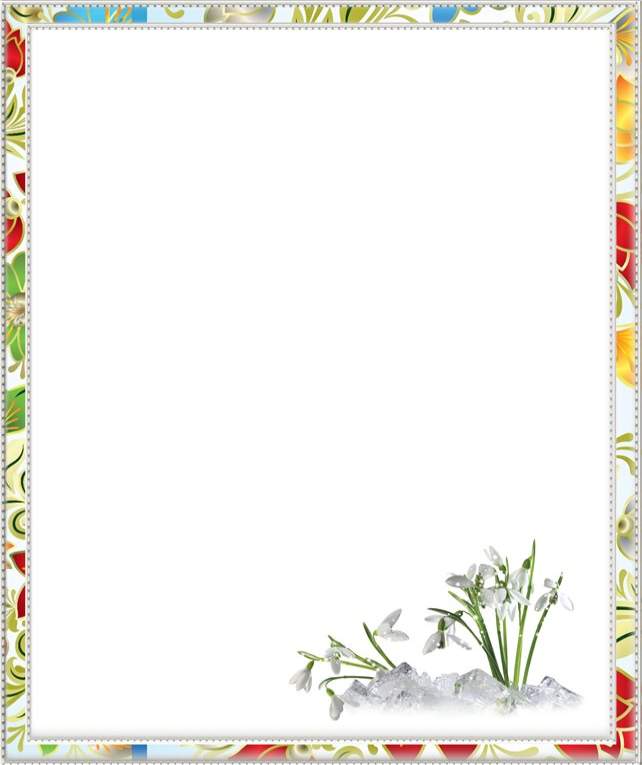 Схема рисования грача
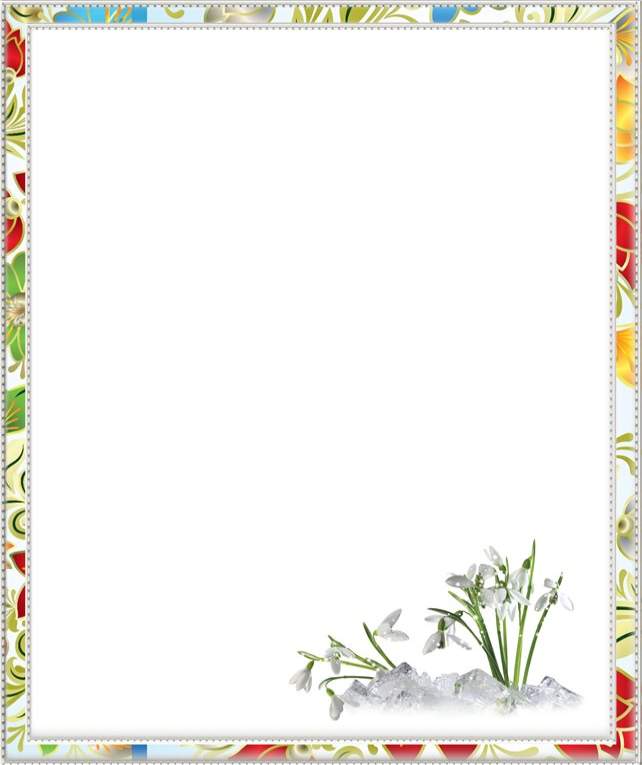 Загадки про грача

 

Солнце греет у порога,

Тают снежные сугробы,

И бегут рекой ручьи,

С юга к нам летят …

Предвестники весны,

С длинными носами,

И крикливые они,

Этих птиц, все знают…
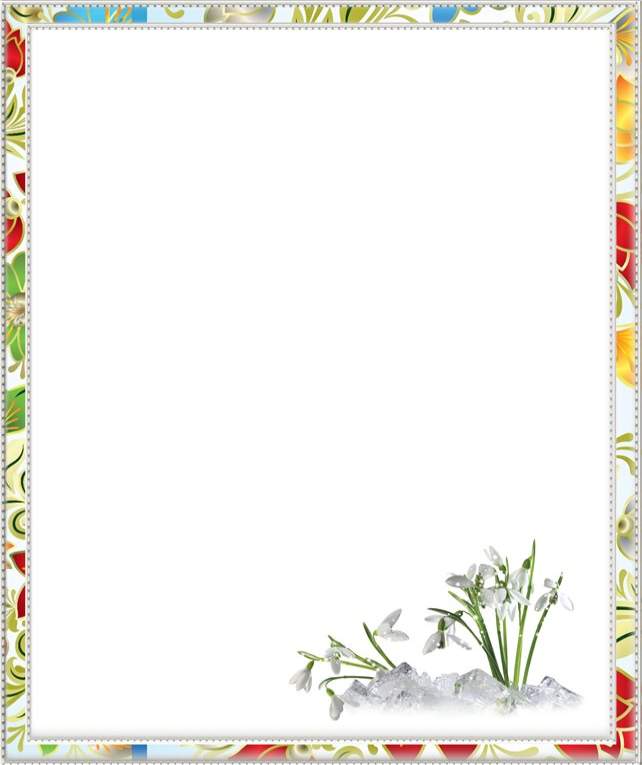 Спасибо!